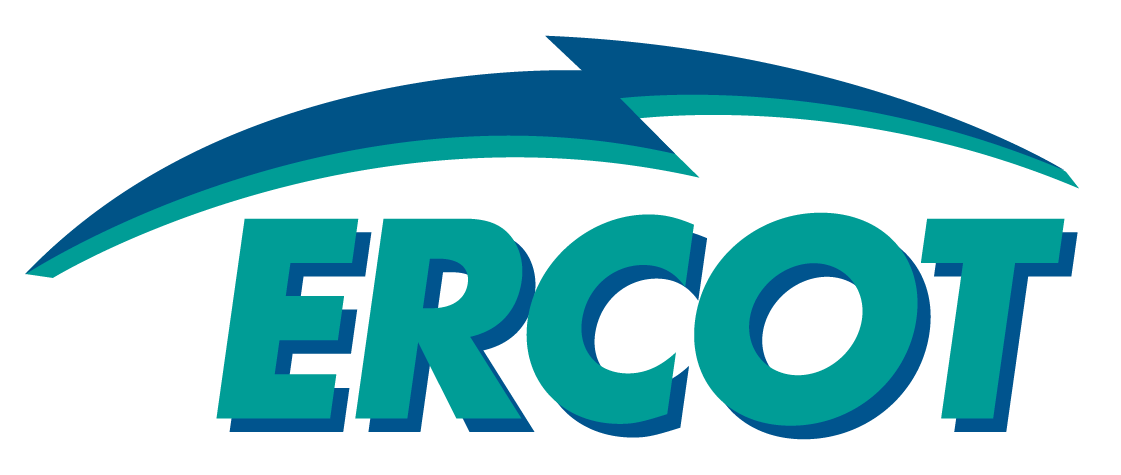 Overview of Environmental Regulations and Drought Impacts in the ERCOT Region

Dana Lazarus
Planning Analyst, ERCOT

July 13, 2015
Environmental Regulations
Environmental Regulations
There are several proposed and recently finalized environmental regulations that could impact grid reliability in ERCOT:
Costs to:
Coal units
Natural gas units
Compliance Date:
April 2015
2020-2029; 2030
January 2015
2018-2022
2015-2018*
2018-2020**
Requires controls on air emissions to improve visibility in national parks
Addresses cross-state air pollution through a cap and trade program
Sets limits on hazardous air pollutant emissions at power plants
Places requirements on disposal of coal ash
Requires controls to limit impacts to aquatic life at cooling water intake structures
Sets carbon dioxide emissions limits for existing units
Color key:
No or low costs
Moderate costs
High Costs
*Longer timeframes for facilities required to close. Does not include the proposed Steam Electric Effluent Limitation Guidelines (ELG) rule. 
**Subject to timing of final rule
Cross-State Air Pollution Rule
Addresses cross-state air pollution through a cap and trade program
Costs to:
Coal units
Natural gas units
Compliance Date:
April 2015
2020-2029; 2030
January 2015
2018-2022
2015-2018*
2018-2020**
Color key:
No or low costs
Moderate costs
High Costs
*Longer timeframes for facilities required to close. Does not include the proposed Steam Electric Effluent Limitation Guidelines (ELG) rule. 
**Subject to timing of final rule
Mercury and Air Toxics Standards
Sets limits on hazardous air pollutant emissions at power plants
Several units in ERCOT have compliance extensions to April 2016
Costs to:
Coal units
Natural gas units
Compliance Date:
April 2015
2020-2029; 2030
January 2015
2018-2022
2015-2018*
2018-2020**
Color key:
No or low costs
Moderate costs
High Costs
*Longer timeframes for facilities required to close. Does not include the proposed Steam Electric Effluent Limitation Guidelines (ELG) rule. 
**Subject to timing of final rule
Ash Disposal Rule
Regulates disposal of coal ash in impoundments and landfills
Steam-Electric Effluent Limitation Guidelines is related rulemaking
Costs to:
Coal units
Natural gas units
Compliance Date:
April 2015
2020-2029; 2030
January 2015
2018-2022
2015-2018*
2018-2020**
Color key:
No or low costs
Moderate costs
High Costs
*Longer timeframes for facilities required to close. Does not include the proposed Steam Electric Effluent Limitation Guidelines (ELG) rule. 
**Subject to timing of final rule
Regional Haze
Requires controls on air emissions to improve visibility in national parks
Costs to:
Coal units
Natural gas units
Compliance Date:
April 2015
2020-2029; 2030
January 2015
2018-2022
2015-2018*
2018-2020**
Color key:
No or low costs
Moderate costs
High Costs
*Longer timeframes for facilities required to close. Does not include the proposed Steam Electric Effluent Limitation Guidelines (ELG) rule. 
**Subject to timing of final rule
Regional Haze Affected Units in ERCOT
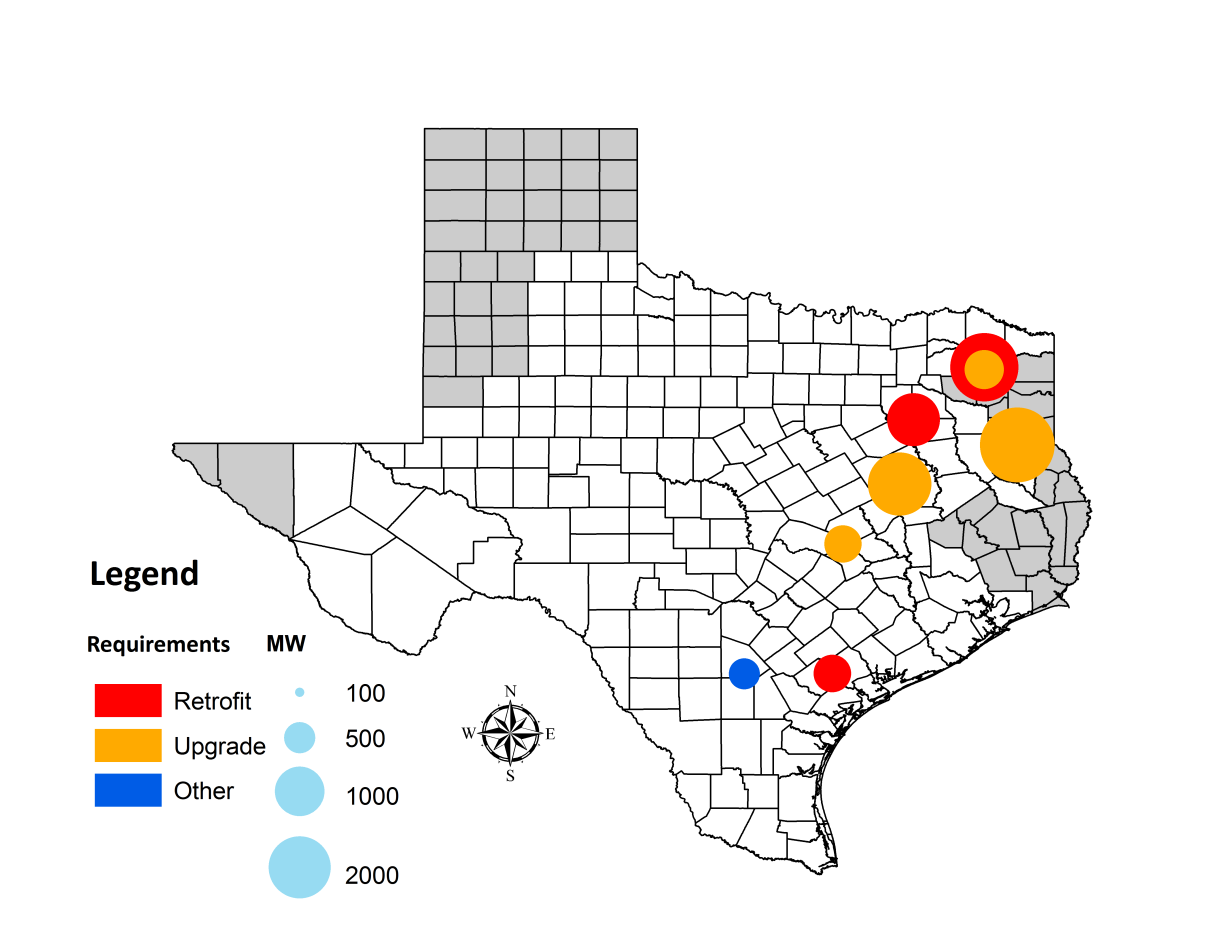 Monticello 3
Monticello 1, 2
Martin Lake 1, 2, 3
Big Brown 1, 2
Sandow 4
Limestone 1, 2
San Miguel
Coleto Creek
Cooling Water Intake Structures Rule
Requires controls to limit impacts to aquatic life at cooling water intake structures
Costs to:
Coal units
Natural gas units
Compliance Date:
April 2015
2020-2029; 2030
January 2015
2018-2022
2015-2018*
2018-2020**
Color key:
No or low costs
Moderate costs
High Costs
*Longer timeframes for facilities required to close. Does not include the proposed Steam Electric Effluent Limitation Guidelines (ELG) rule. 
**Subject to timing of final rule
Clean Power Plan
Sets carbon dioxide emissions limits for existing sources
EPA separately proposed emissions limits for new/modified sources
Costs to:
Coal units
Natural gas units
Compliance Date:
April 2015
2020-2029; 2030
January 2015
2018-2022
2015-2018*
2018-2020**
Color key:
No or low costs
Moderate costs
High Costs
*Longer timeframes for facilities required to close. Does not include the proposed Steam Electric Effluent Limitation Guidelines (ELG) rule. 
**Subject to timing of final rule
Ozone National Ambient Air Quality Standards
Would tighten the national ozone standard
Not shown in timeline; potential impacts would begin in early/mid 2020s
Costs to:
Coal units
Natural gas units
Compliance Date:
April 2015
2020-2029; 2030
January 2015
2018-2022
2015-2018*
2018-2020**
Color key:
No or low costs
Moderate costs
High Costs
*Longer timeframes for facilities required to close. Does not include the proposed Steam Electric Effluent Limitation Guidelines (ELG) rule. 
**Subject to timing of final rule
Current ERCOT Fleet
SCR = Selective catalytic reduction
SNCR = Selective non-catalytic reduction
Capacity at Risk from CSAPR and Regional Haze
Drought Risk
Historical versus Current Drought Conditions
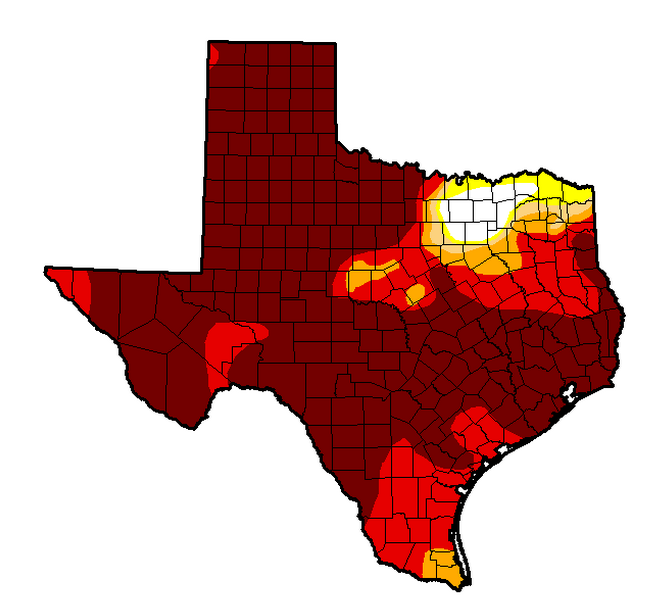 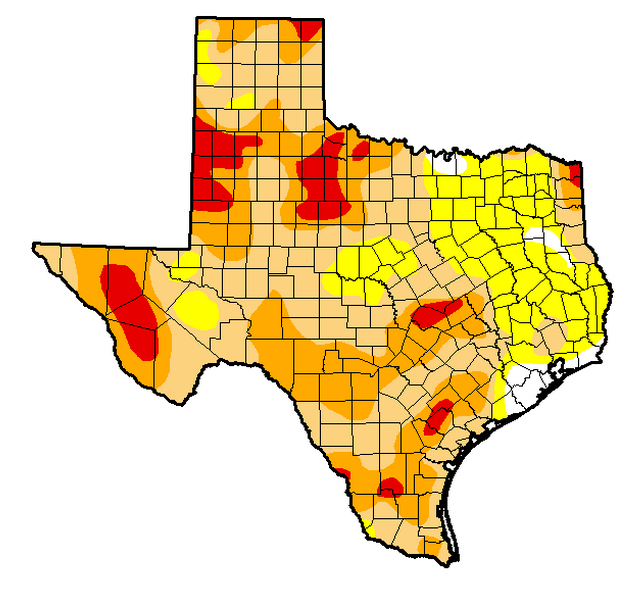 July 2012
July 2011
96% of the state 
in moderate or worse drought
77% of the state 
in moderate or worse drought
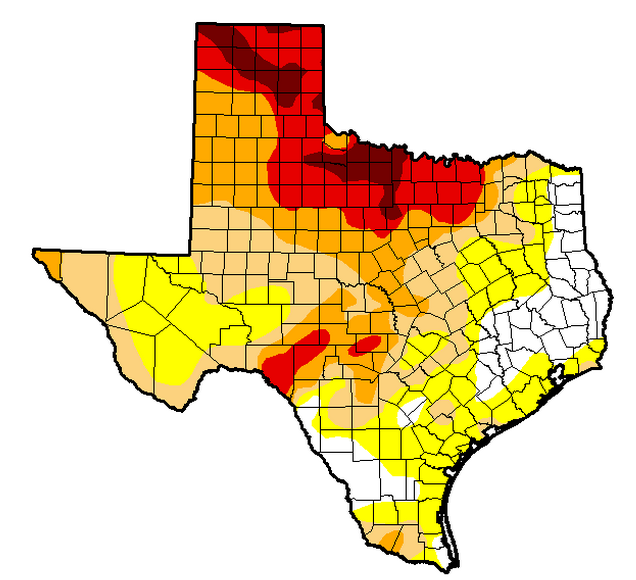 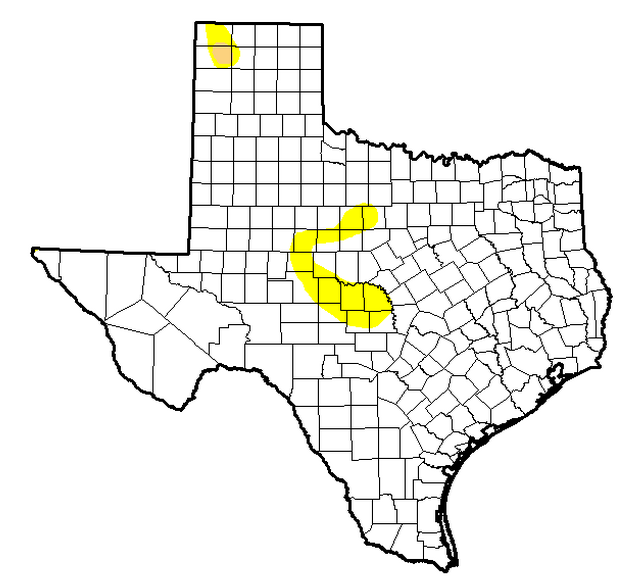 July 2014
July 2015
60% of the state 
in moderate or worse drought
0.2% of the state 
in moderate or worse drought
Maps from National Drought Mitigation Center
Water Use in Texas by Use Type (2010)
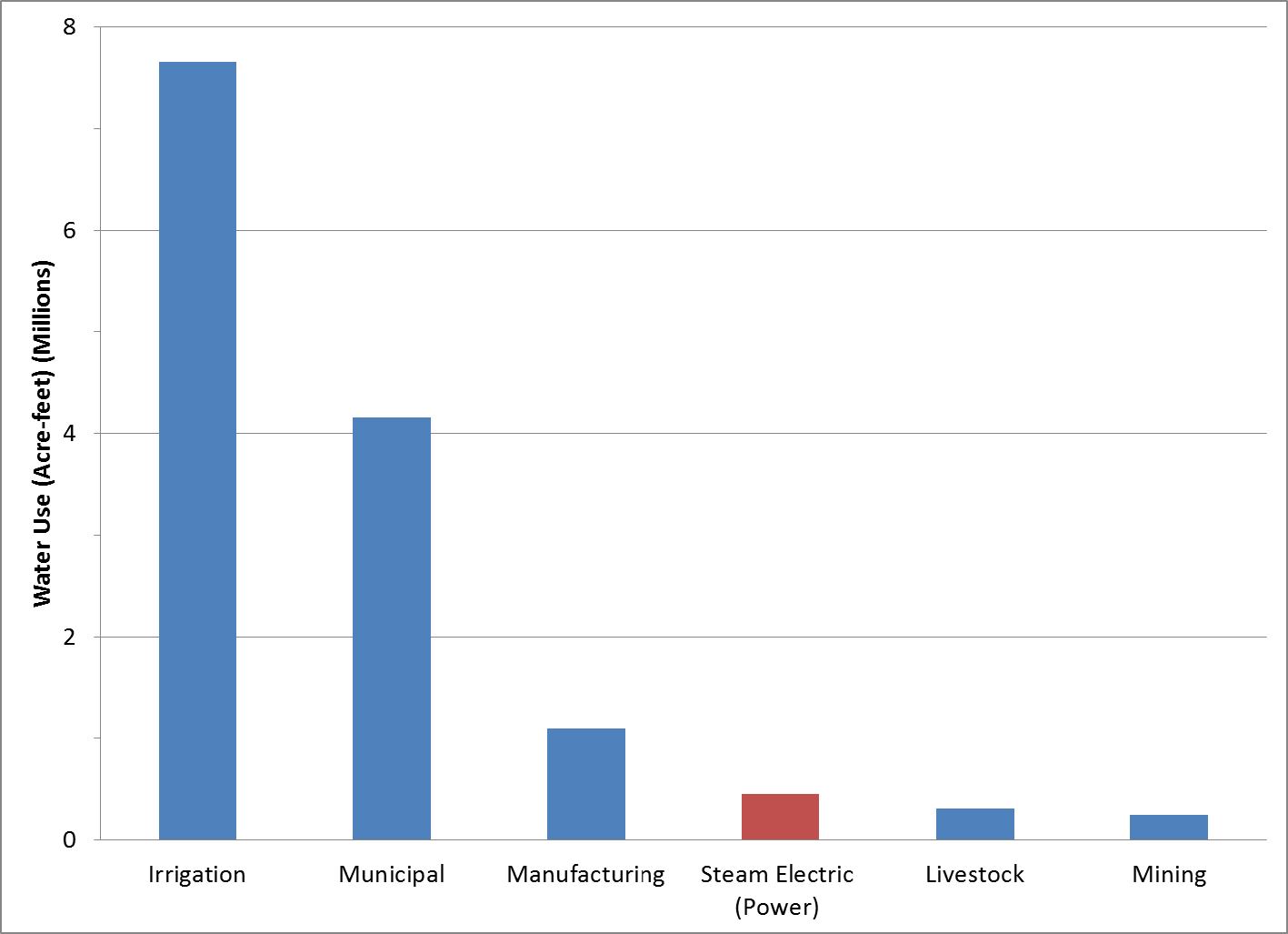 Adapted from TWDB 2010 Water Use Survey Estimates
Water Consumption by Generation Type
Technologies consuming small or negligible amounts of water:
Natural gas combustion turbine
Wind turbine
Photovoltaic solar
Adapted from Stillwell et al. 2009, “Energy-Water Nexus in Texas”
Drought Risk Factors
Reservoir Storage during 2011-2014 Drought
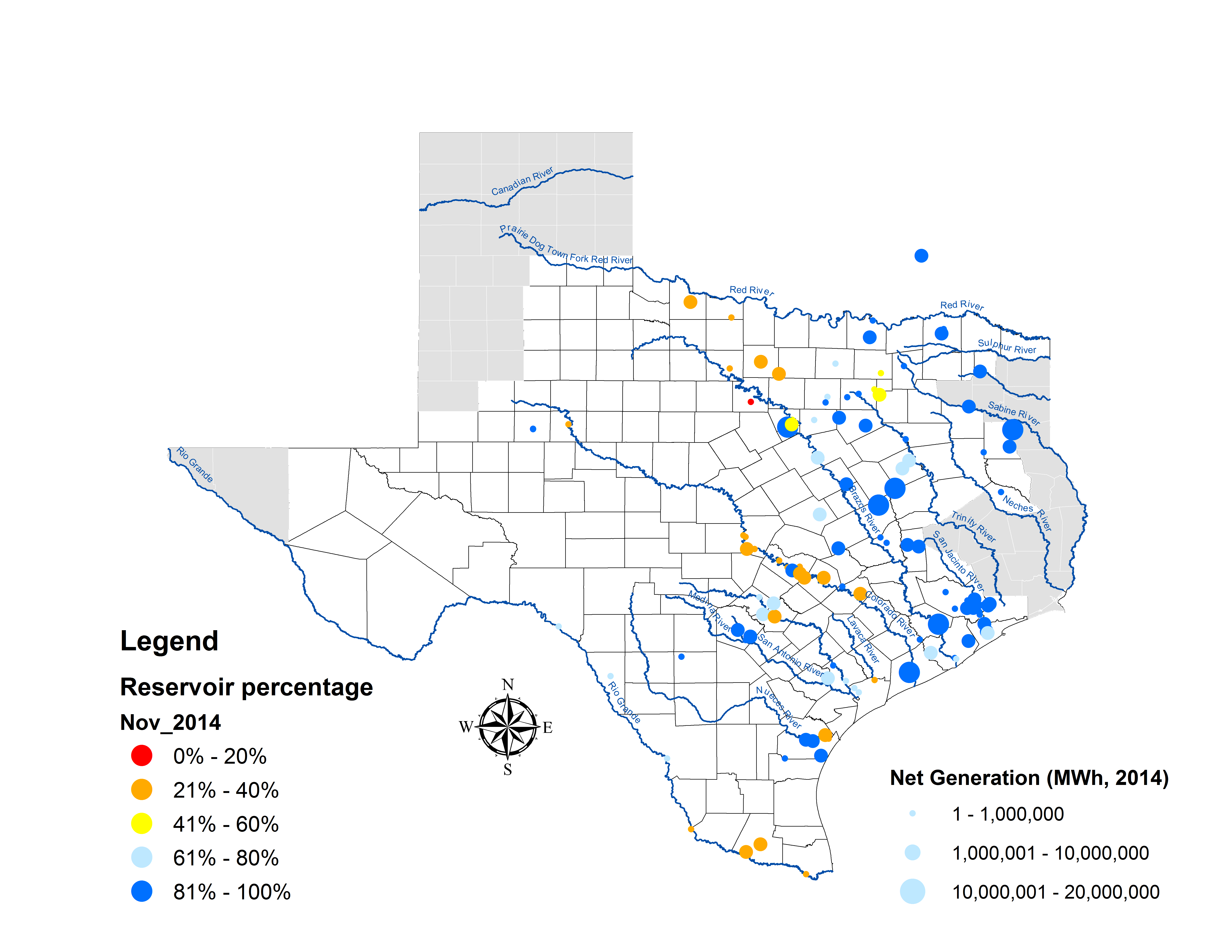 Current Reservoir Storage
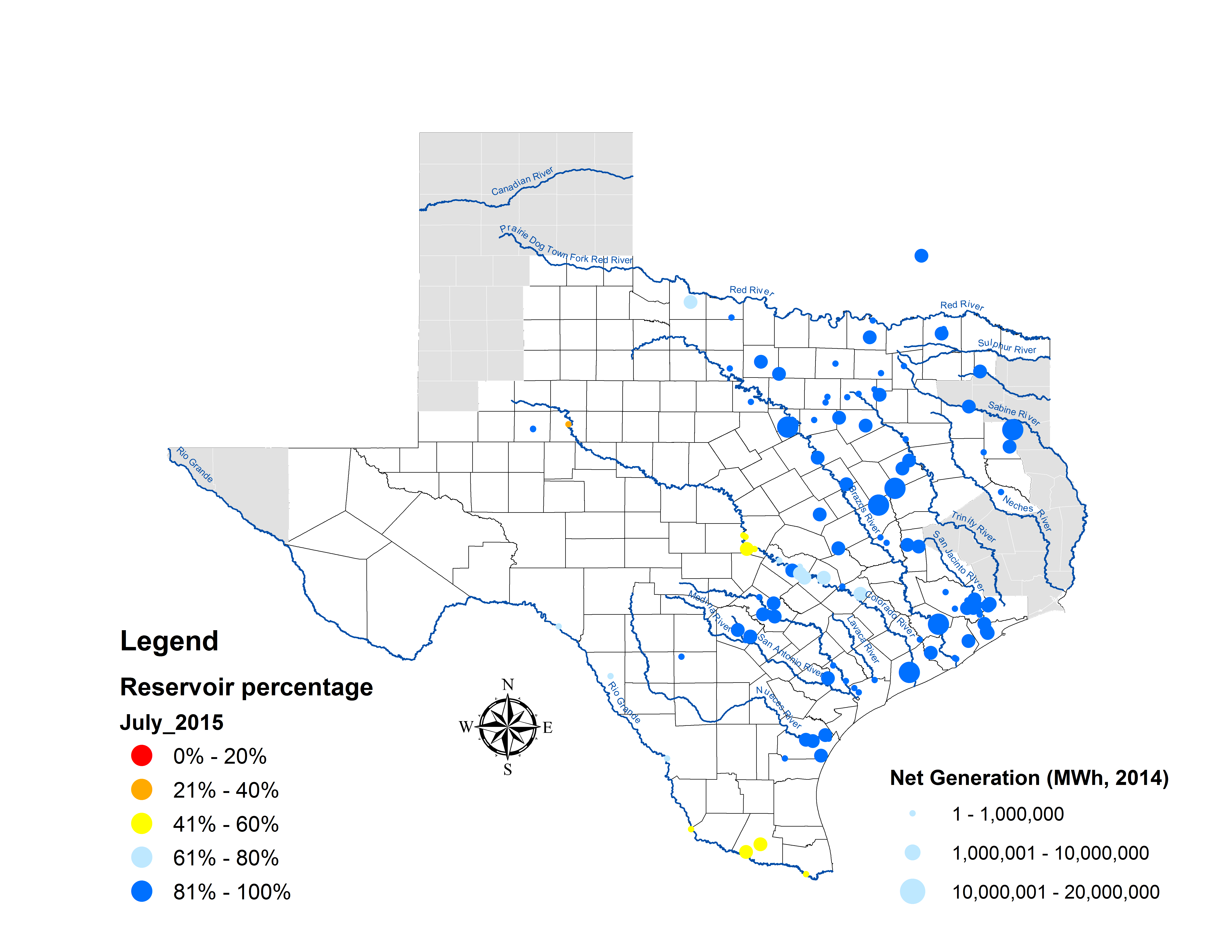 CREZ Reactive Study
Questions?
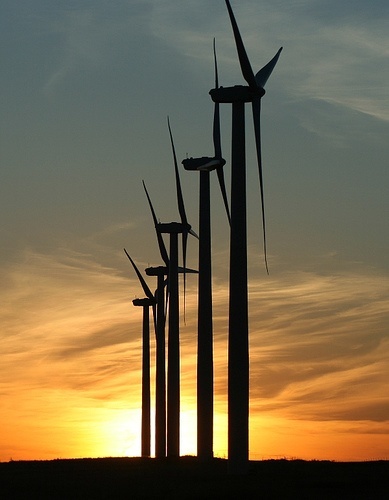 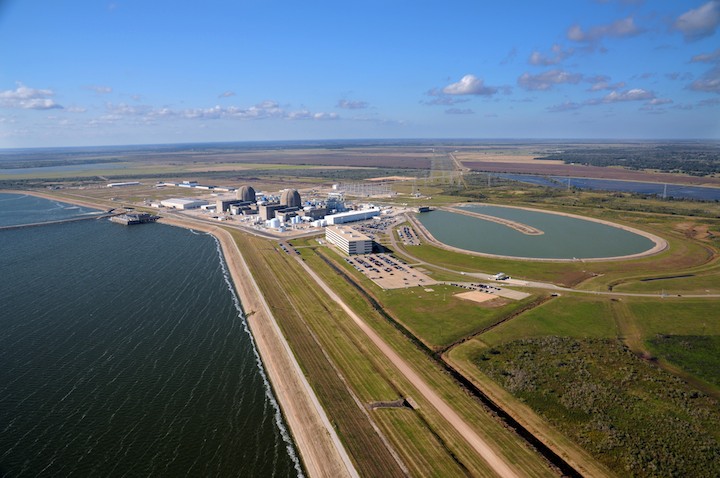